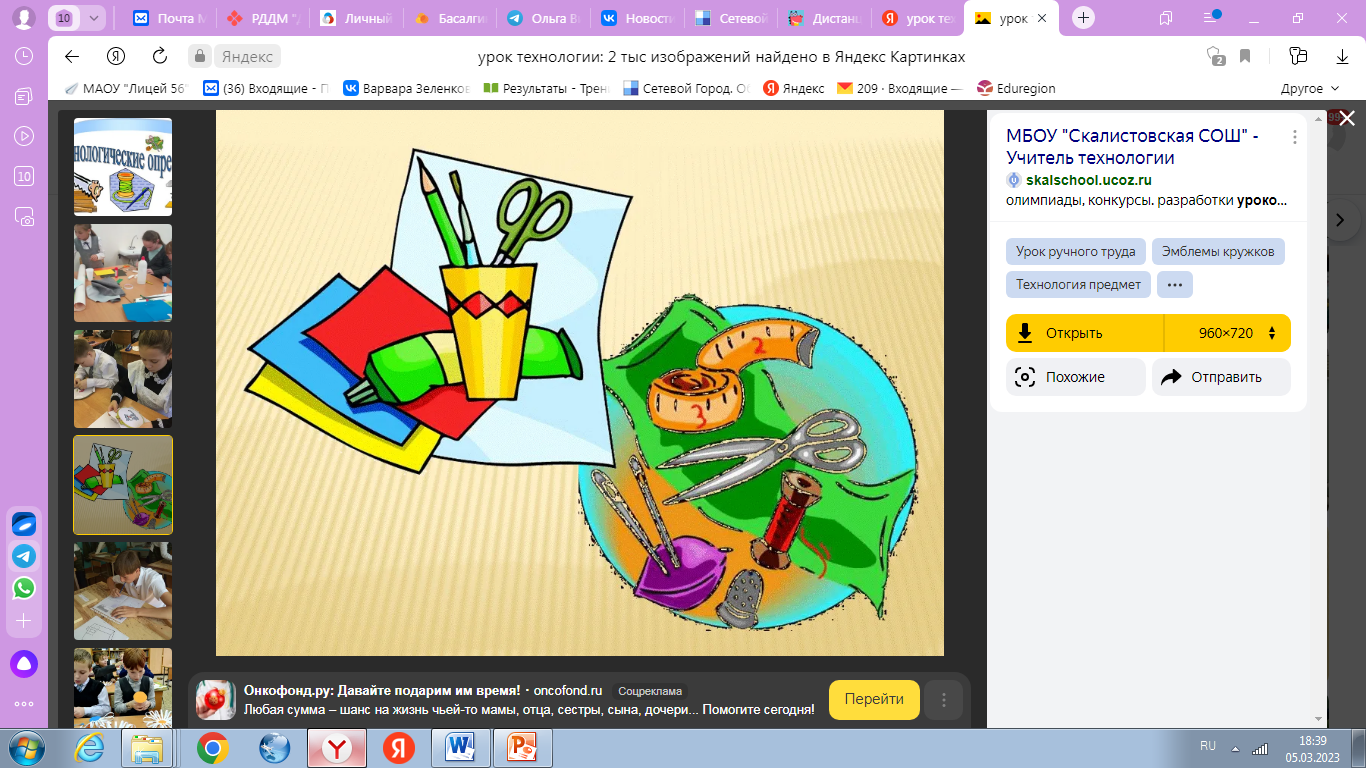 Пора 
начинать!
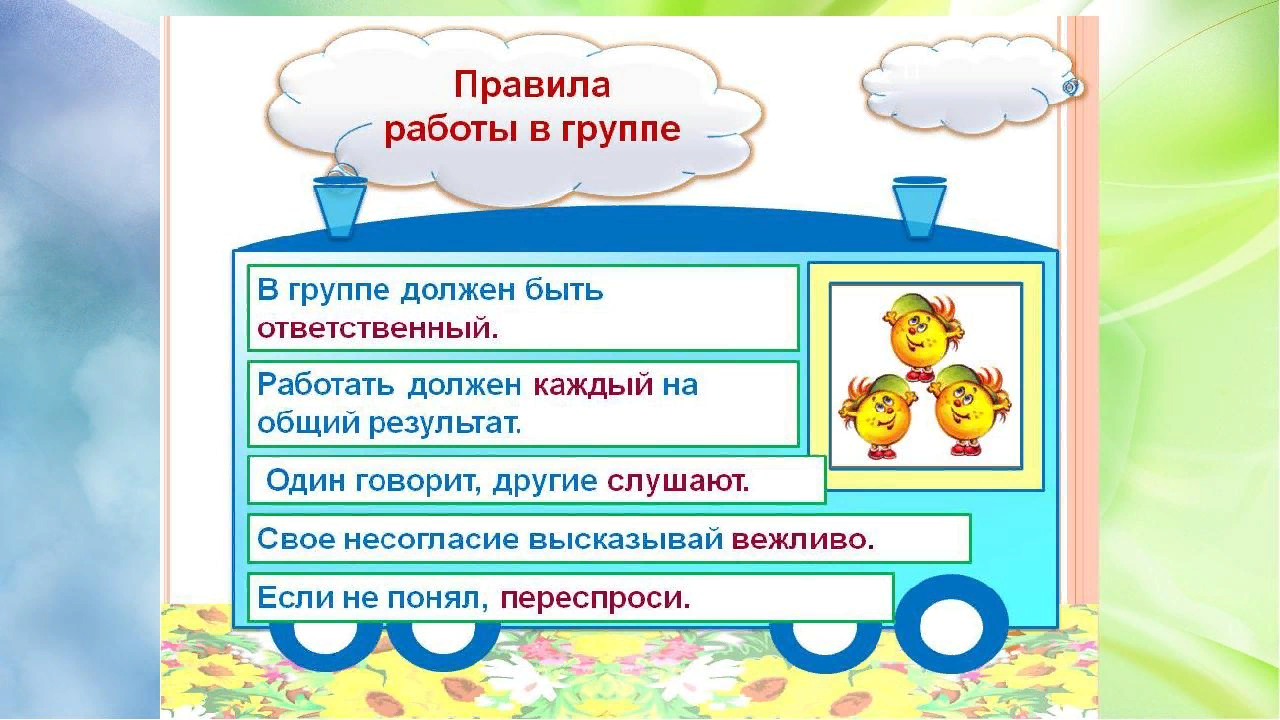 Океаны
Тихий
Индийский
Атлантический
Северный ледовитый
Южный
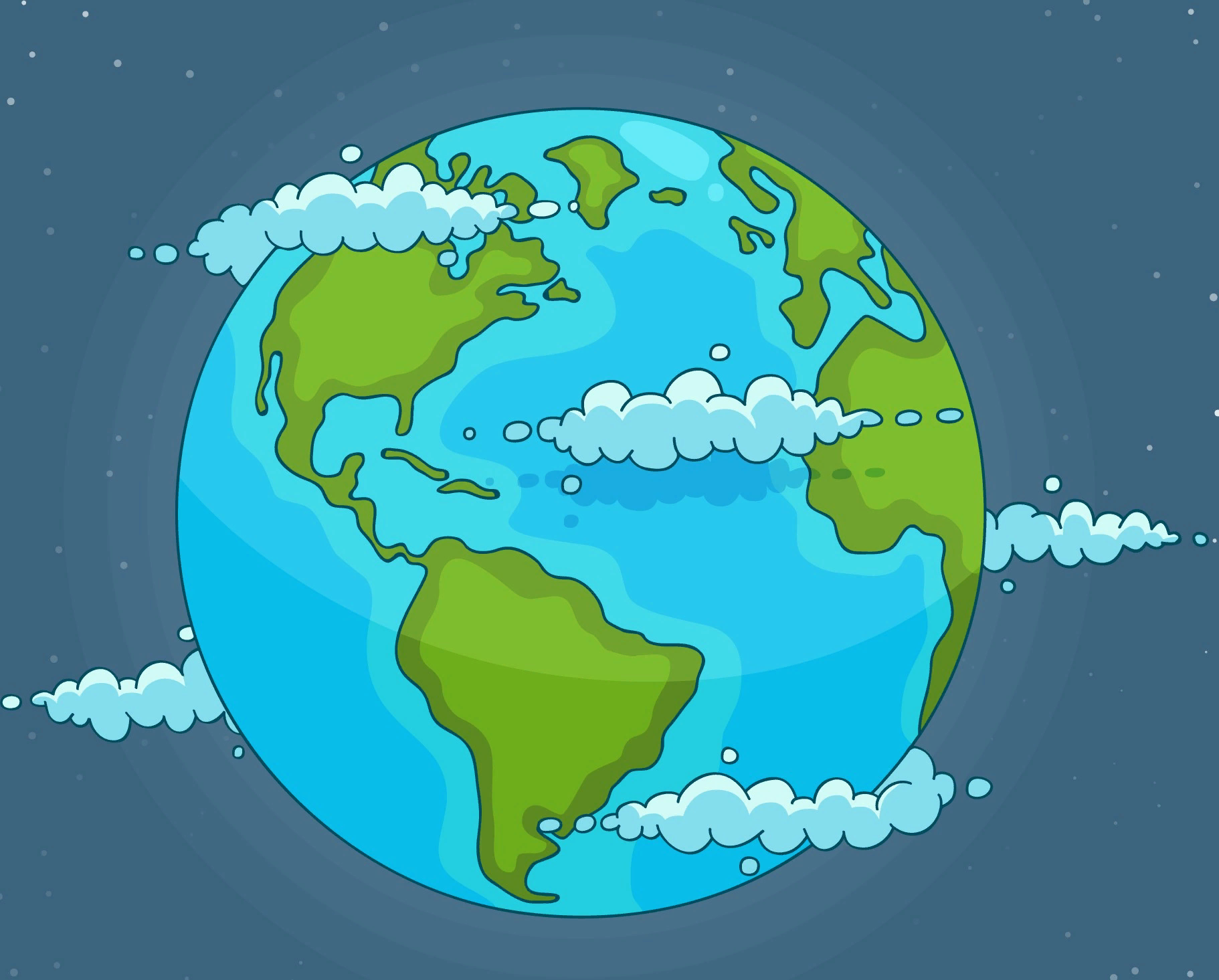 Моря
Красное
Чёрное
Каспийское
Мёртвое
Азовское и др.
Всего 63 моря
Океанариум?
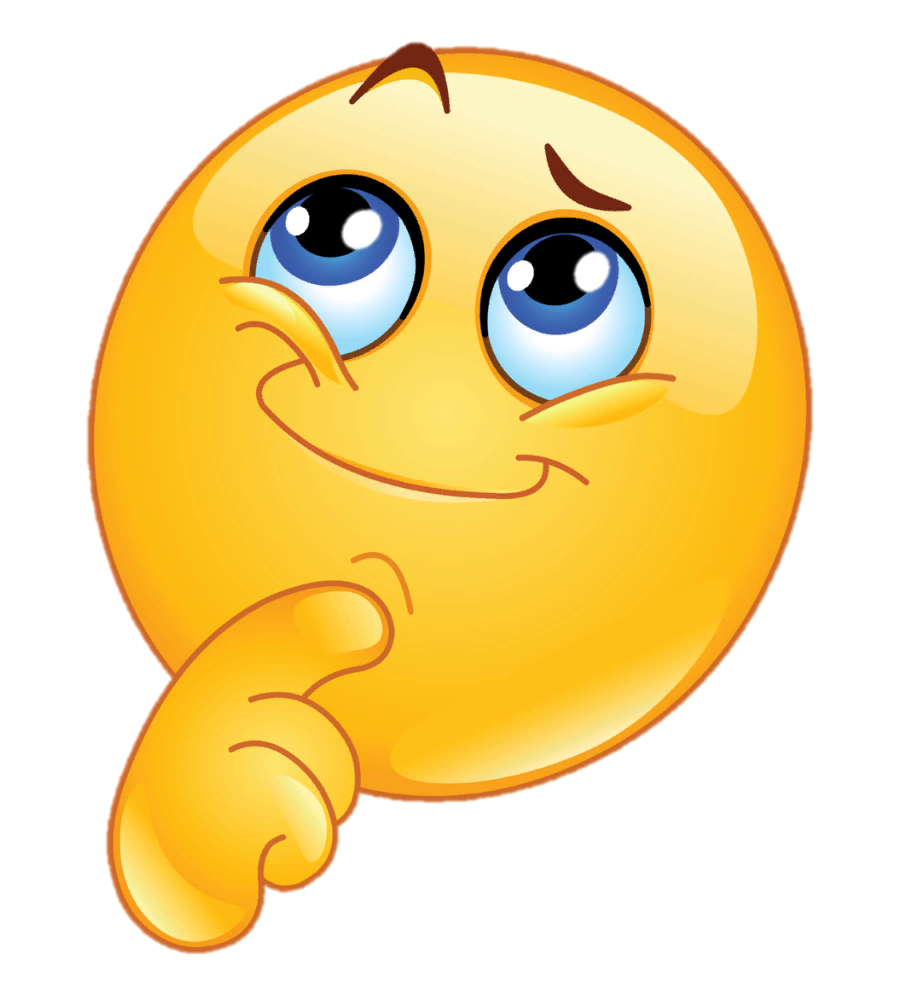 Кто работает в океанариуме?
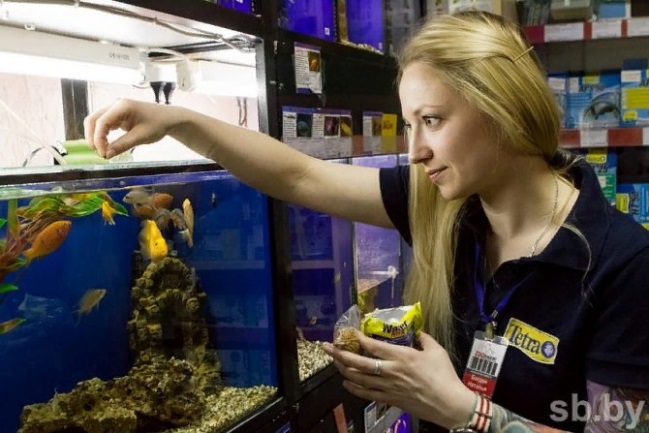 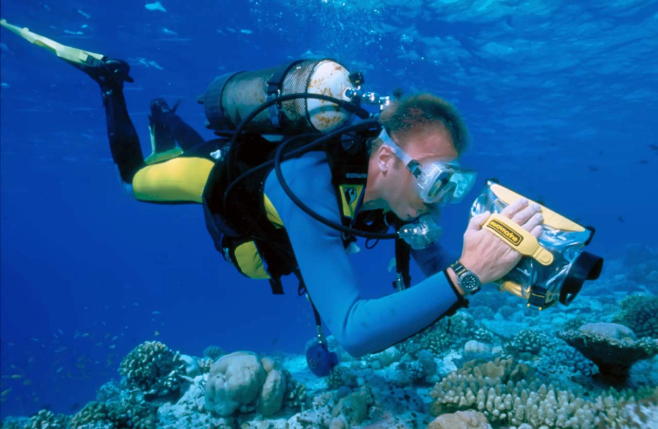 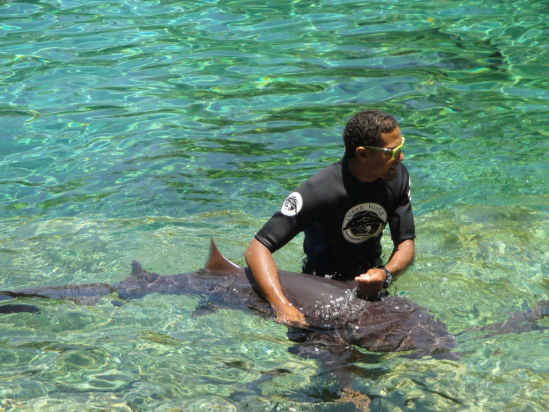 Ихтиолог - это учёный, специалист, который изучает строение, развитие, формы жизнедеятельности, особенности размножения рыб.
Аквариумист – это специалист по созданию и поддержанию замкнутых экосистем в искусственных бассейнах.
Океанолог - это ученый, исследующий океан, наблюдает за растениями и животными морей и океанов.
Океанариум
- научно-просветительное учреждение, музей живой морской природы.
- бассейн с морской водой, предназначенный для содержания морских животных: беспозвоночных, рыб, пресмыкающихся, млекопитающих
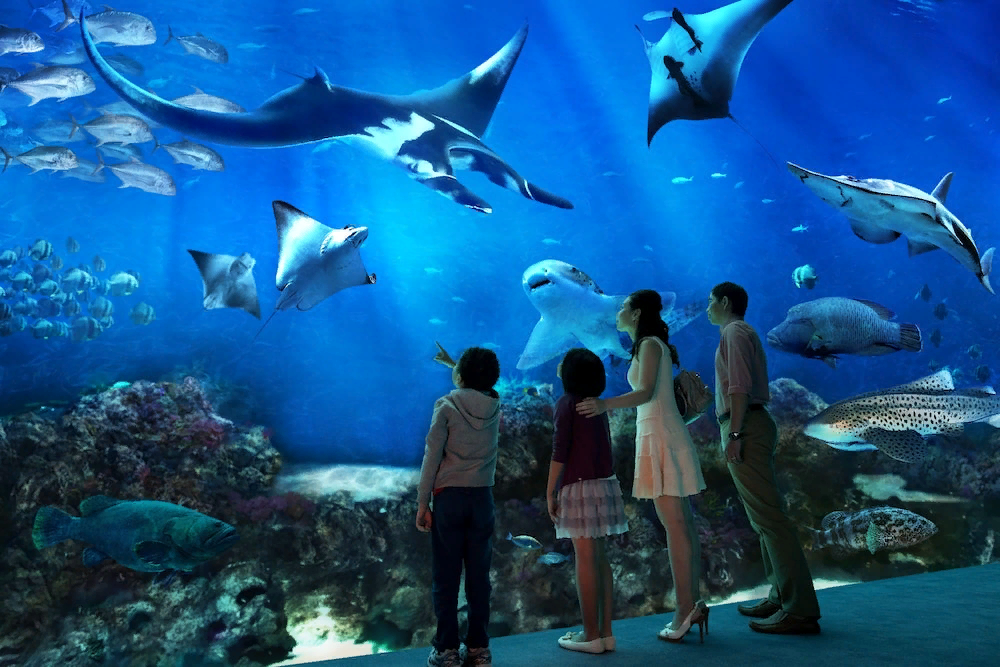 вырезание и наклеивание (нашивание) фигурок, узоров материал-основу (фон).
Аппликация -
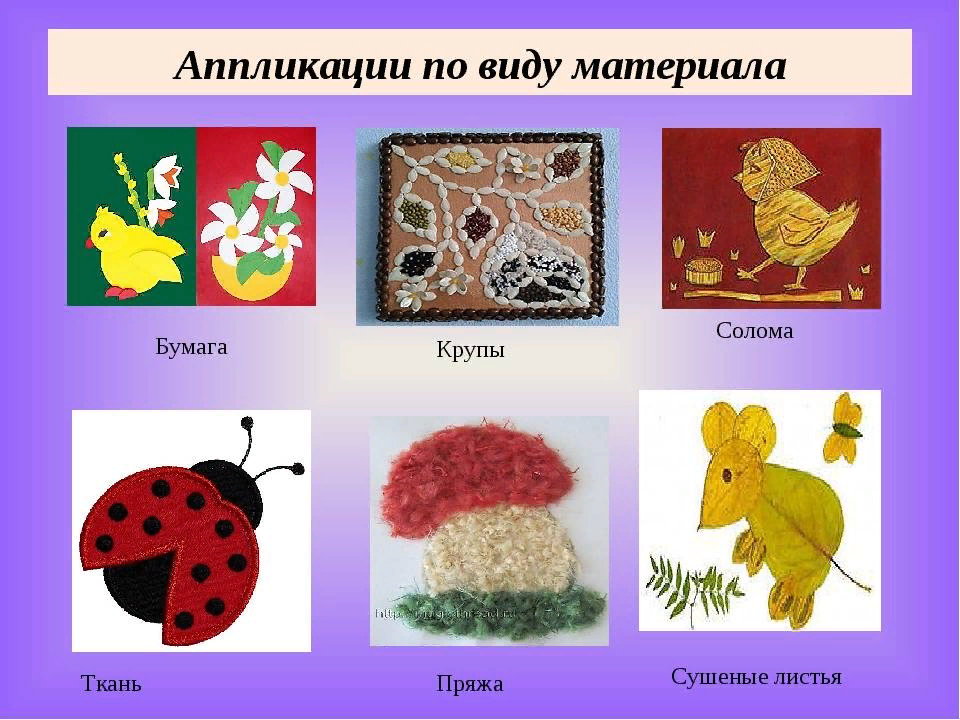 научиться делать аппликацию «Океанариум» из ткани
Цель урока:
1.Работа с текстом.
2.По плану выполнить аппликацию.
3.Провести экскурсию по океанариуму (представление продукта)
4.Итоги работы, самооценка
План урока:
Отдохнём!
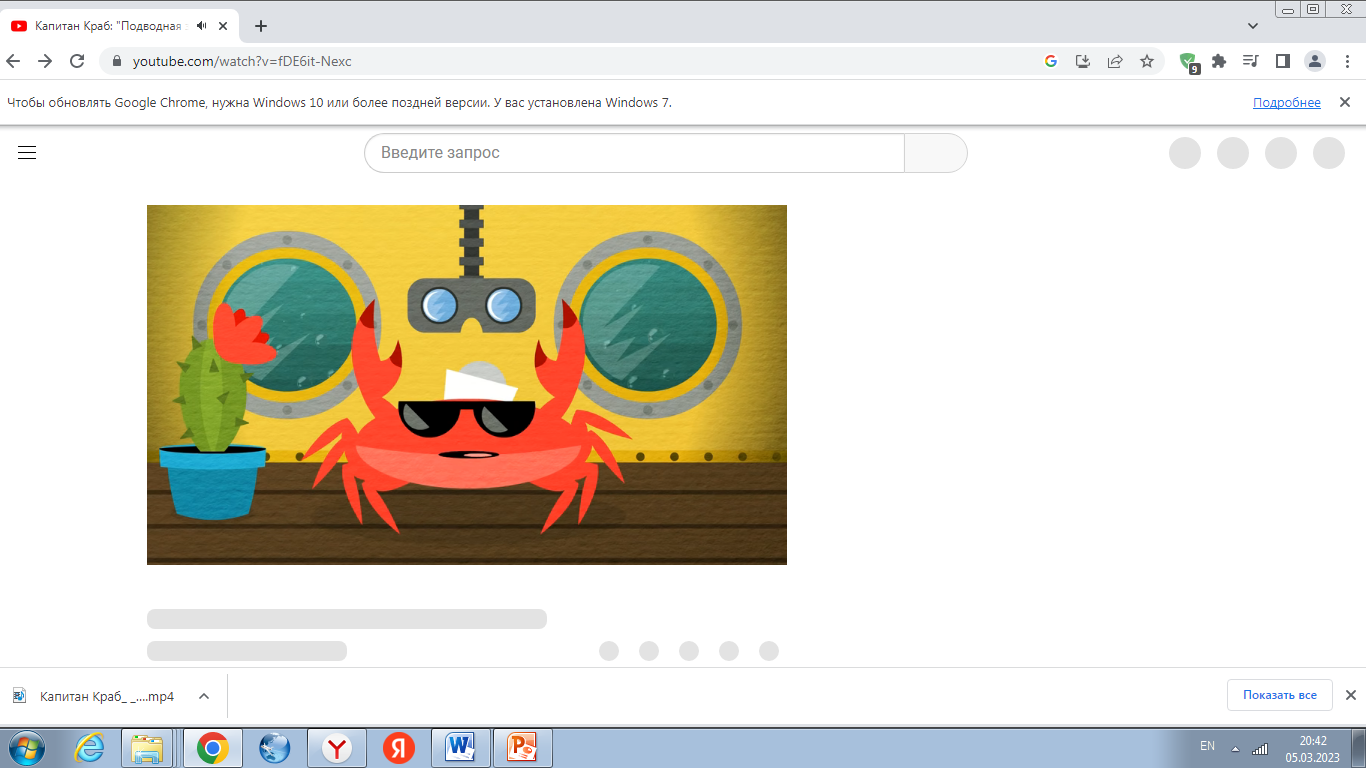 План выполнения аппликации

Выбрать необходимые шаблоны.
Обвести шаблоны животных на ткани и правильно вырезать, без искажения формы.
Заготовленные изображения расположить на фоне так, чтобы получилась задуманная композиция.
Дополнить композицию необходимыми деталями (дно, камни, водоросли и т.д.).
Наклеить детали.
Закончить оформление композиции фломастерами и цветными карандашами.
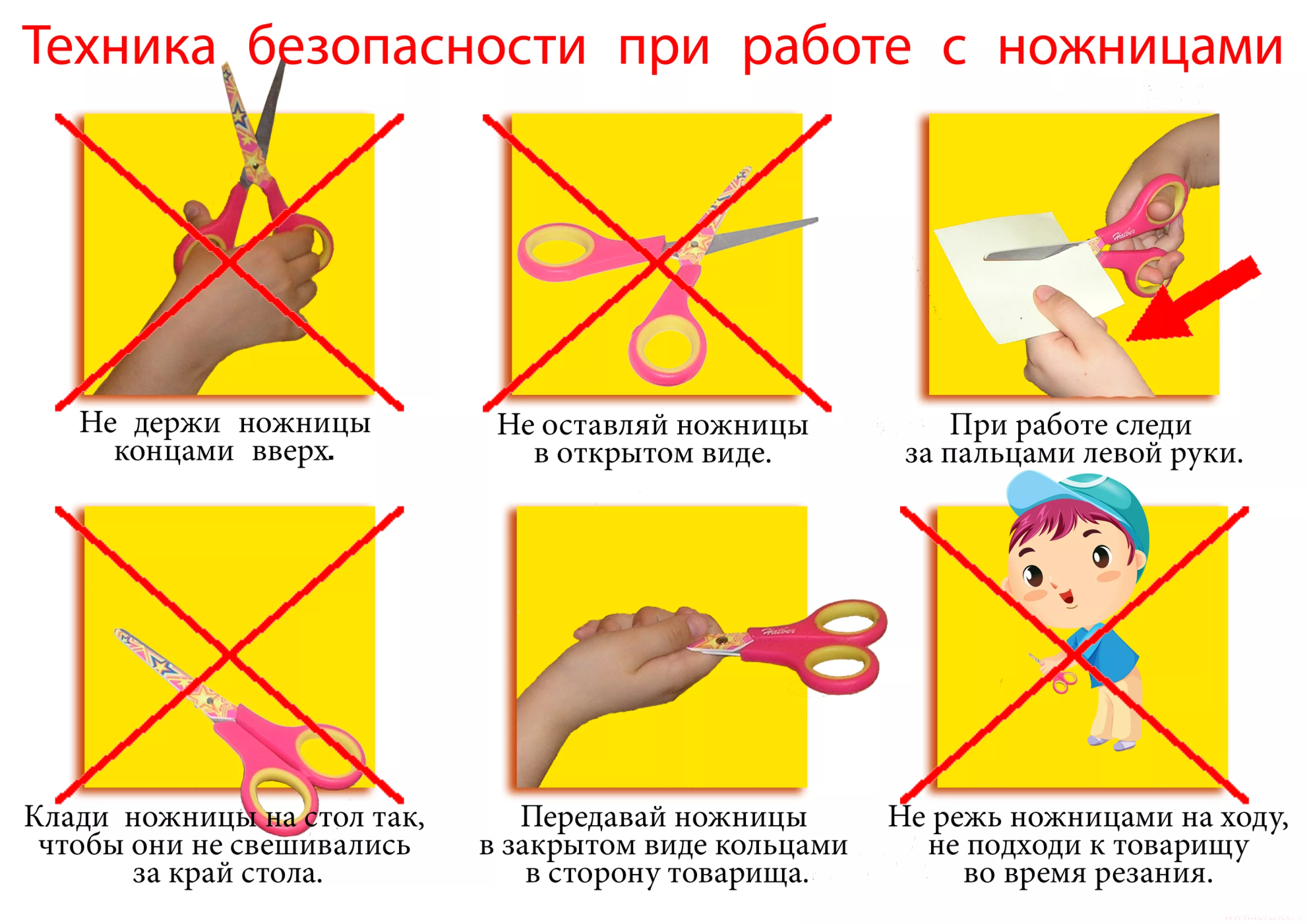 Отправимся на экскурсию
Отправимся на экскурсию
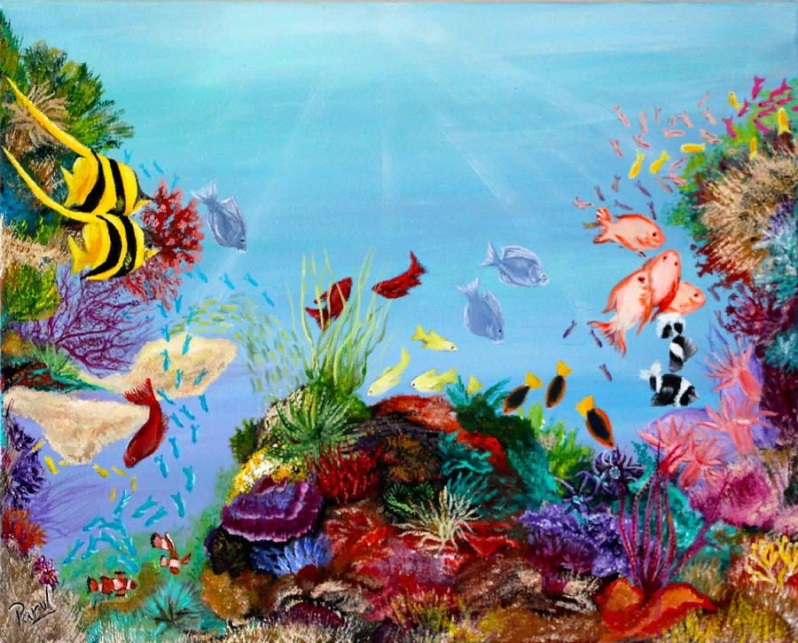 Отправимся на экскурсию
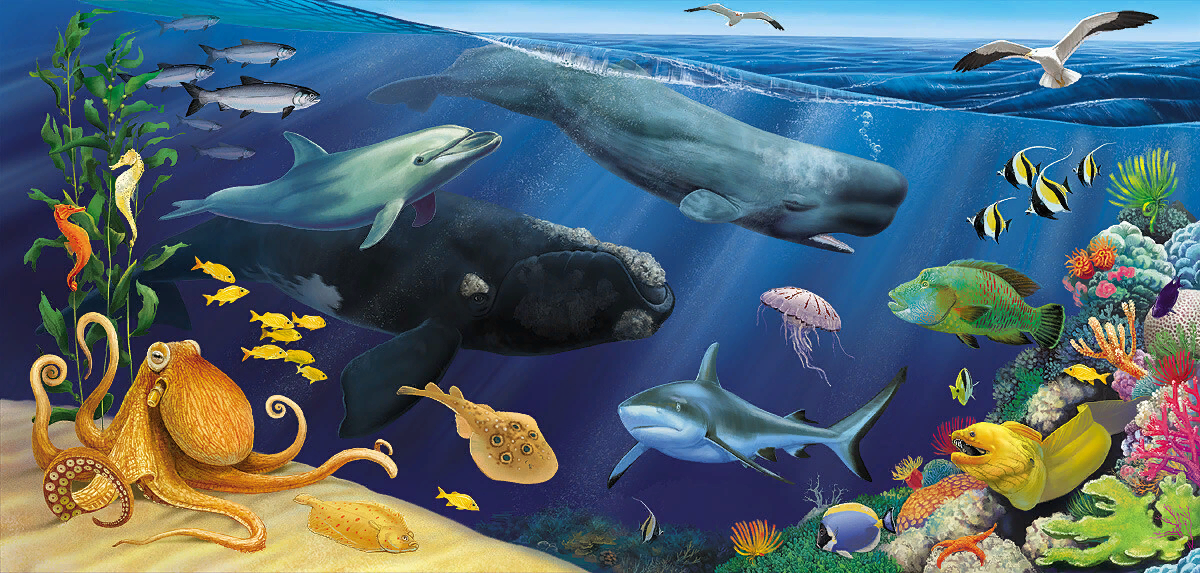 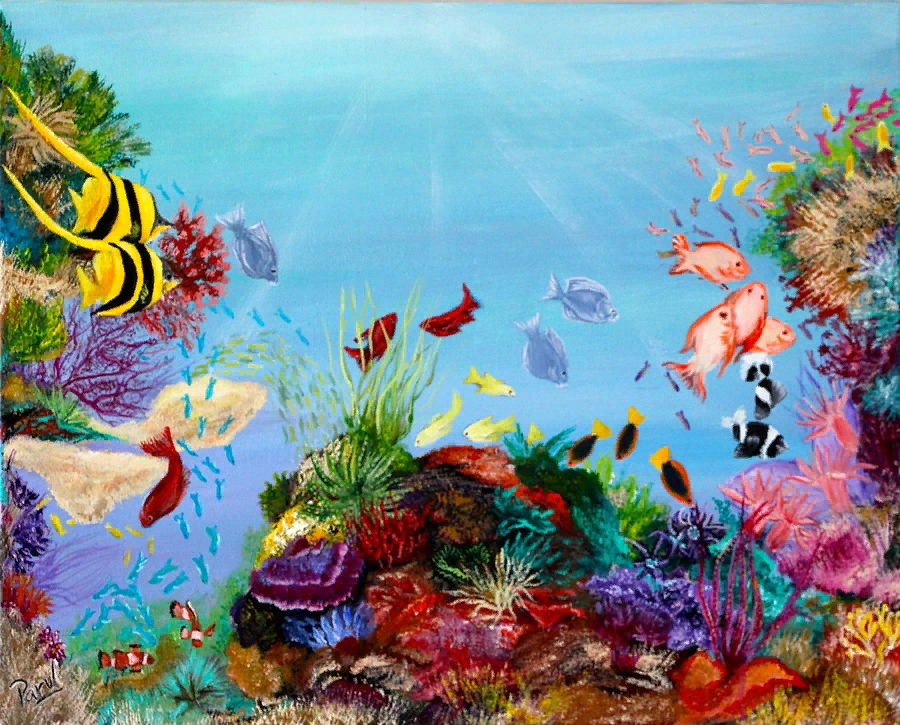 Отправимся на экскурсию
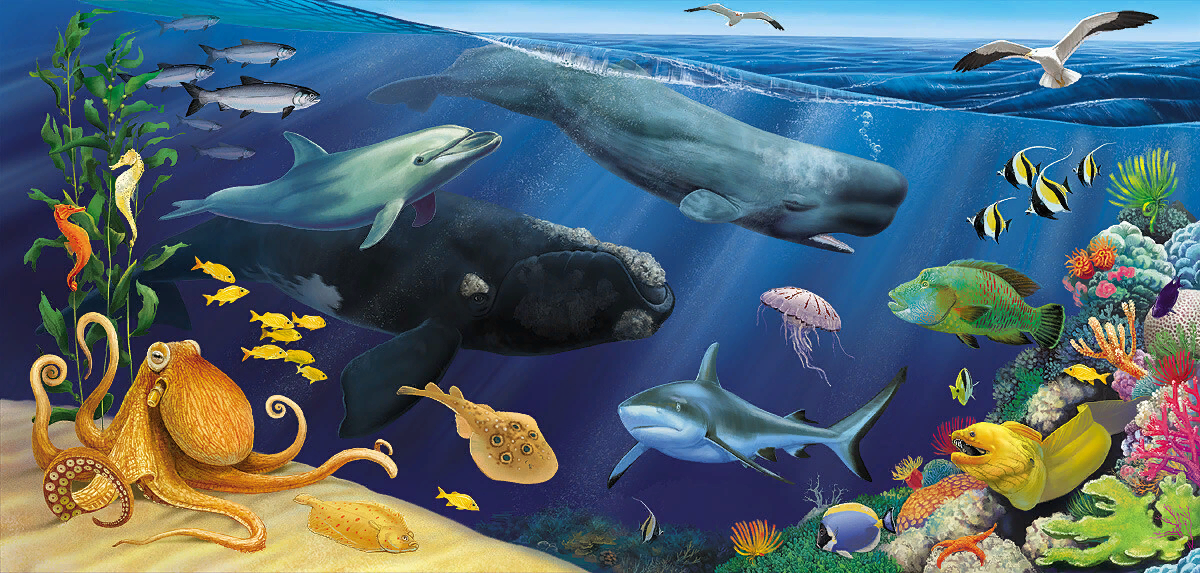 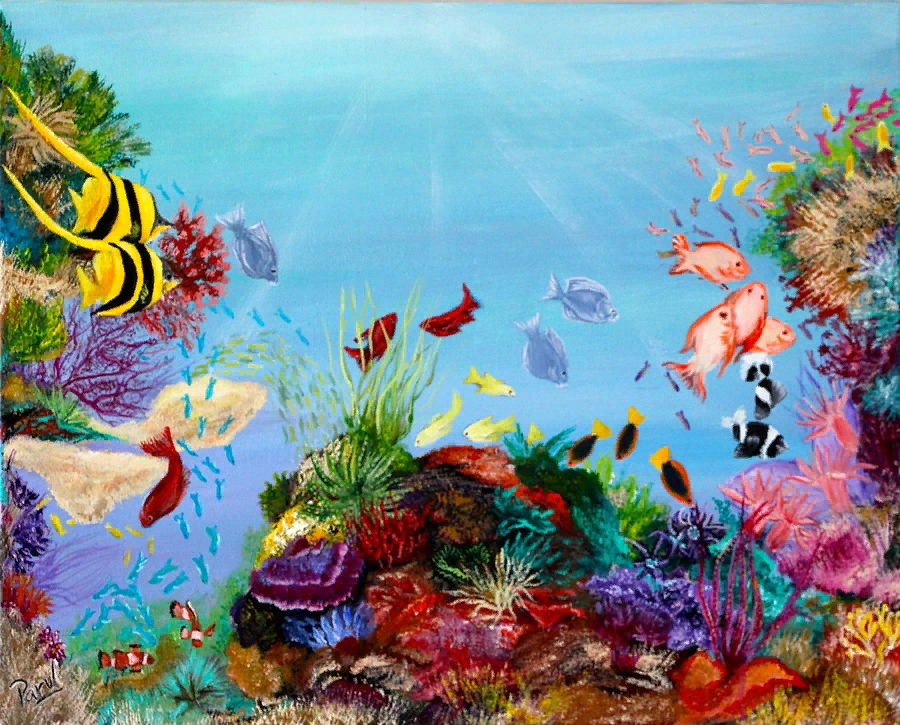 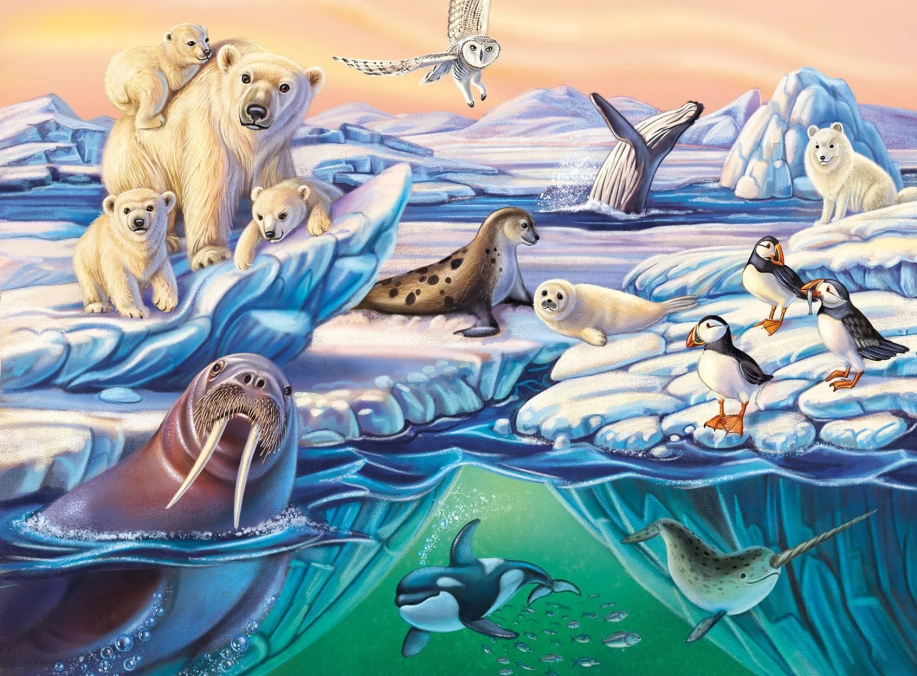 Цель – достигли?
Что получилось?
В чём были затруднения?
Оцени себя
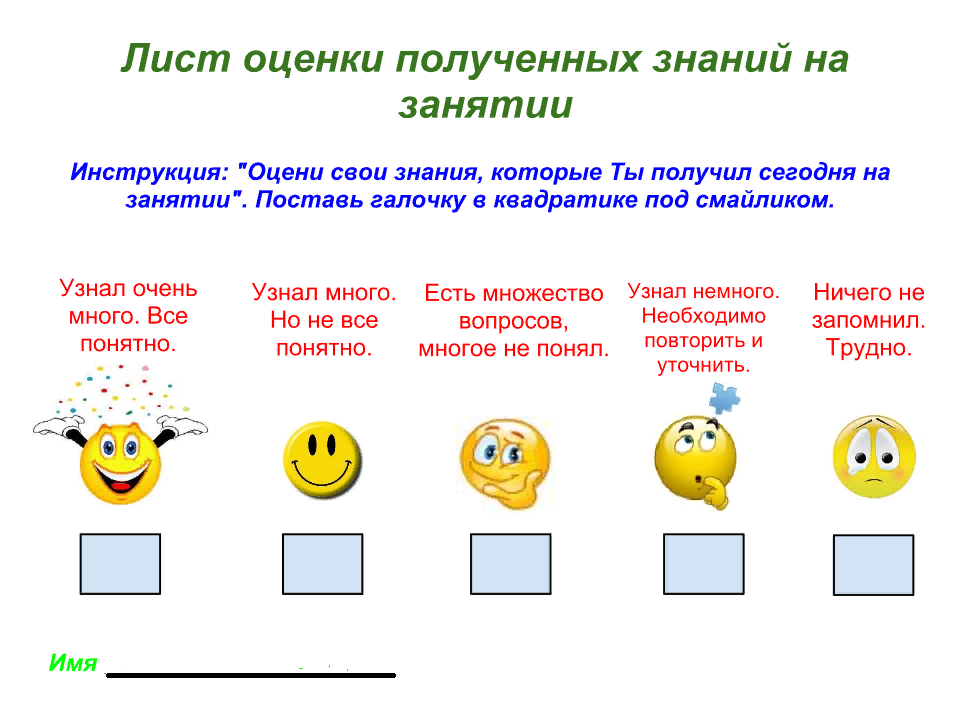 Окончен урок, и выполнен план.
Спасибо, ребята, огромное вам.
За то, что упорно и дружно трудились,
И знания точно уж вам пригодились.
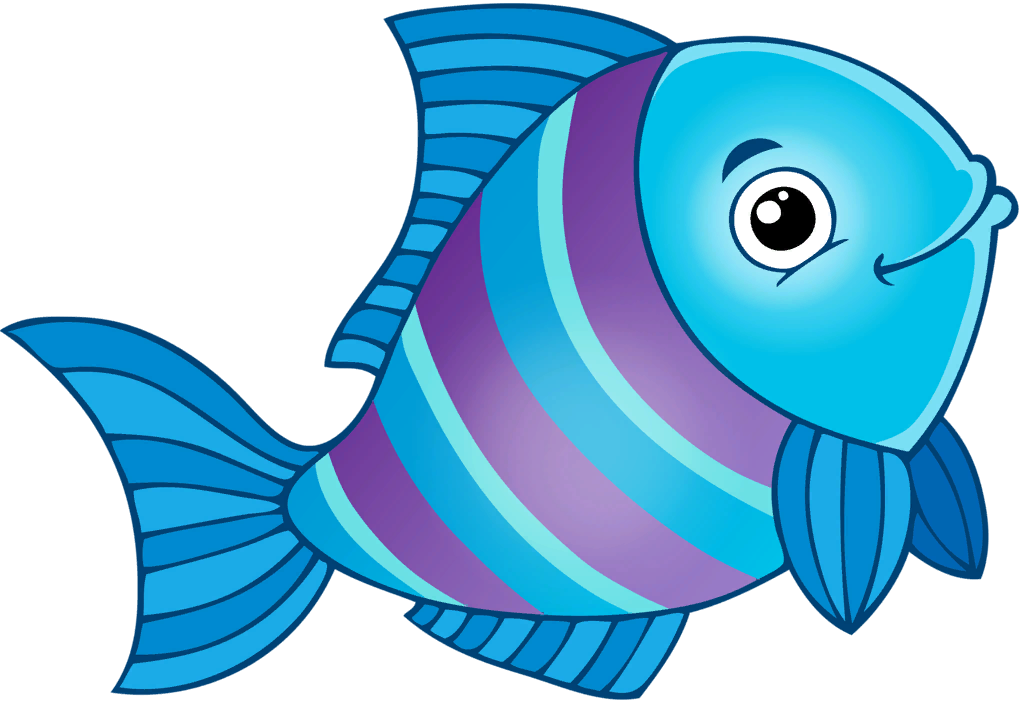 До новых 
творческих встреч!